L&T Technology Services: Near Leader
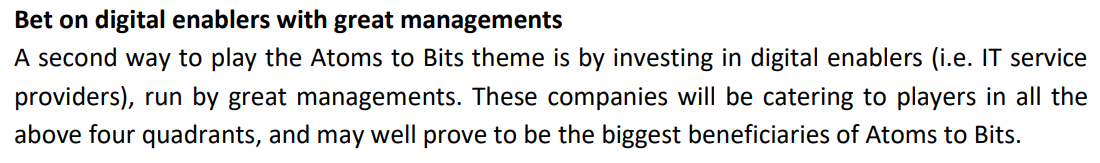 Engineering Services Outsourcing
Product lifecycle management:
Design- simulations
Development
Testing
Shortens turnaround time, quicker go-to-market
Large Size Of Opportunity
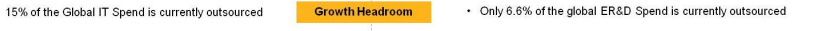 ER&D Industry Structural Change
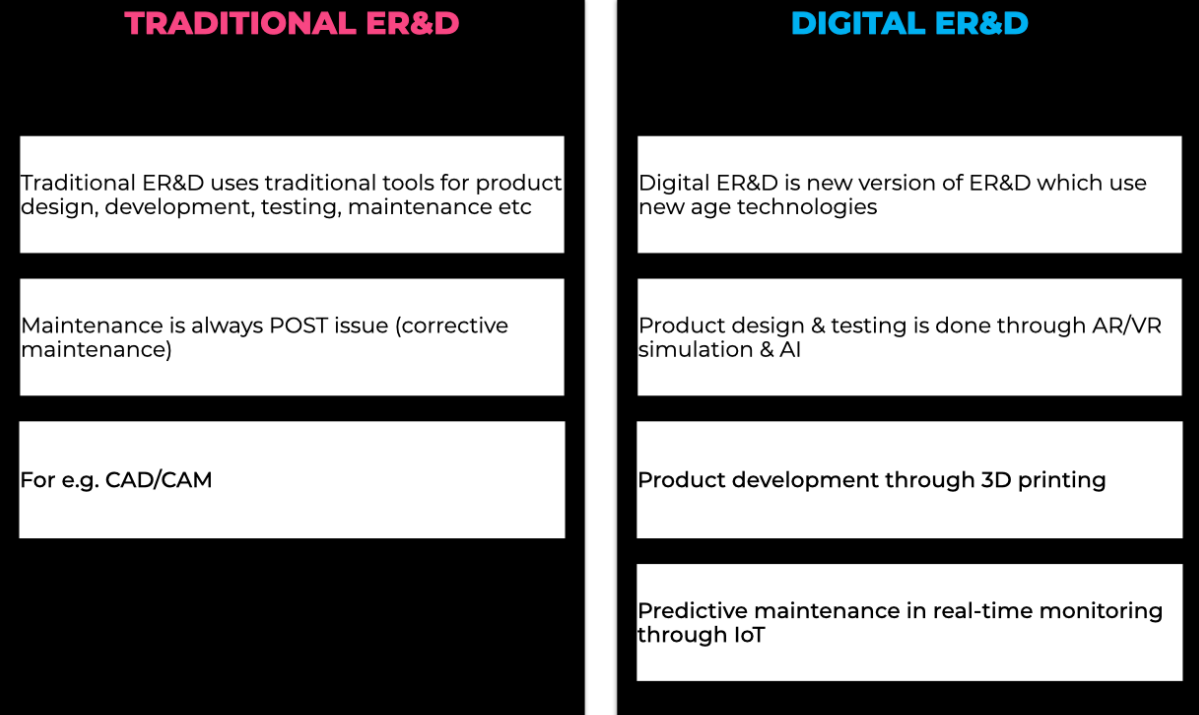 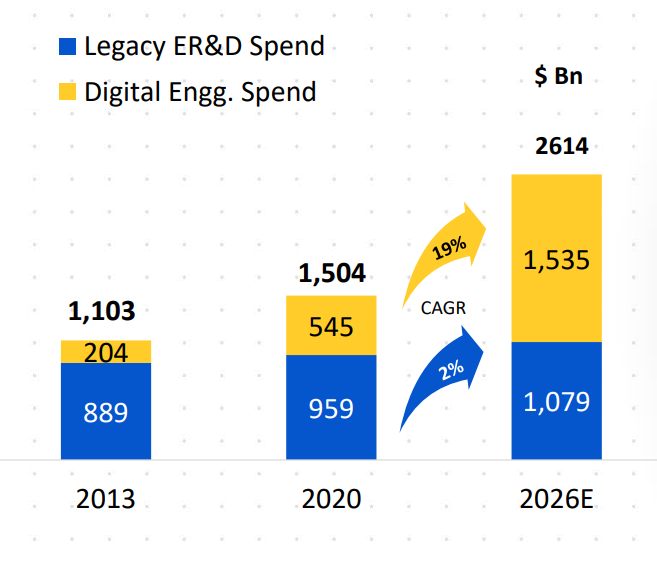 LTTS
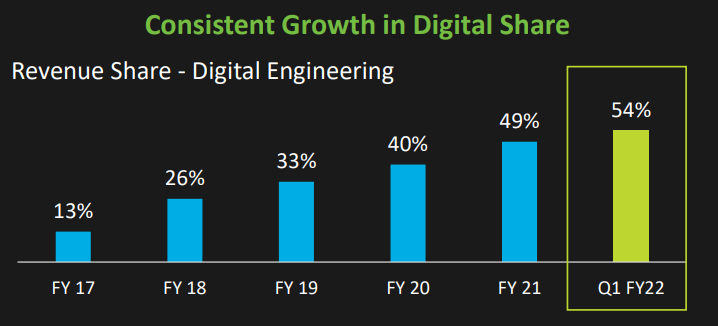 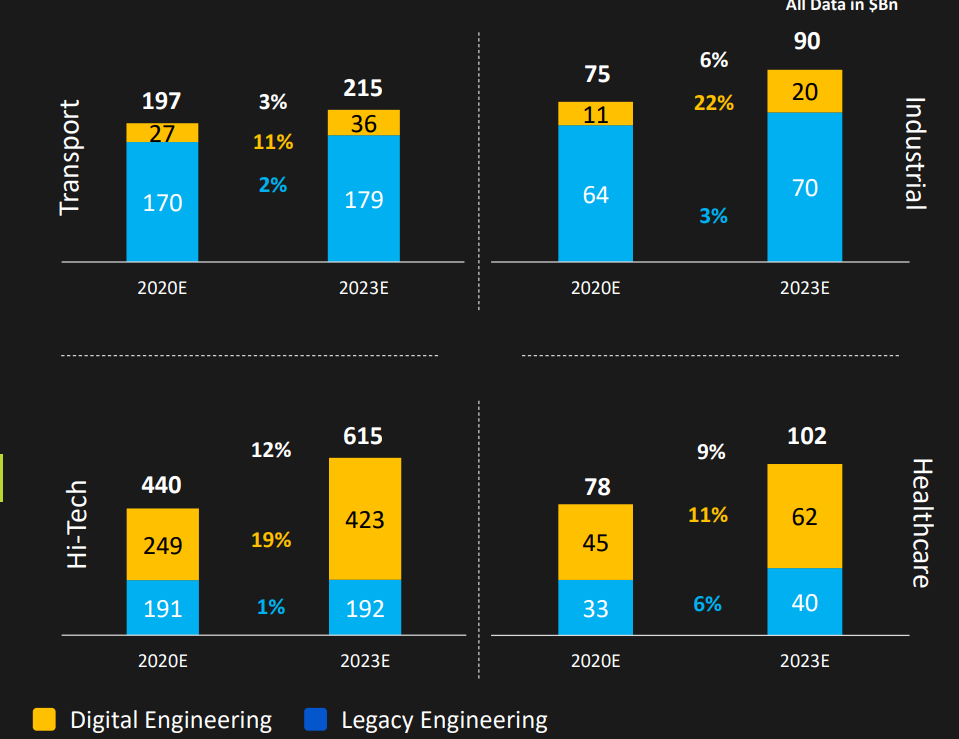 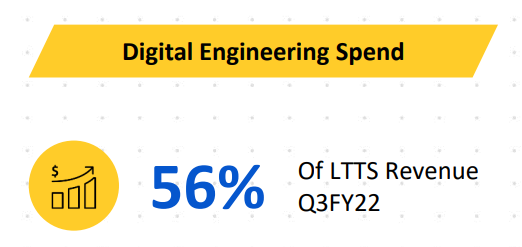 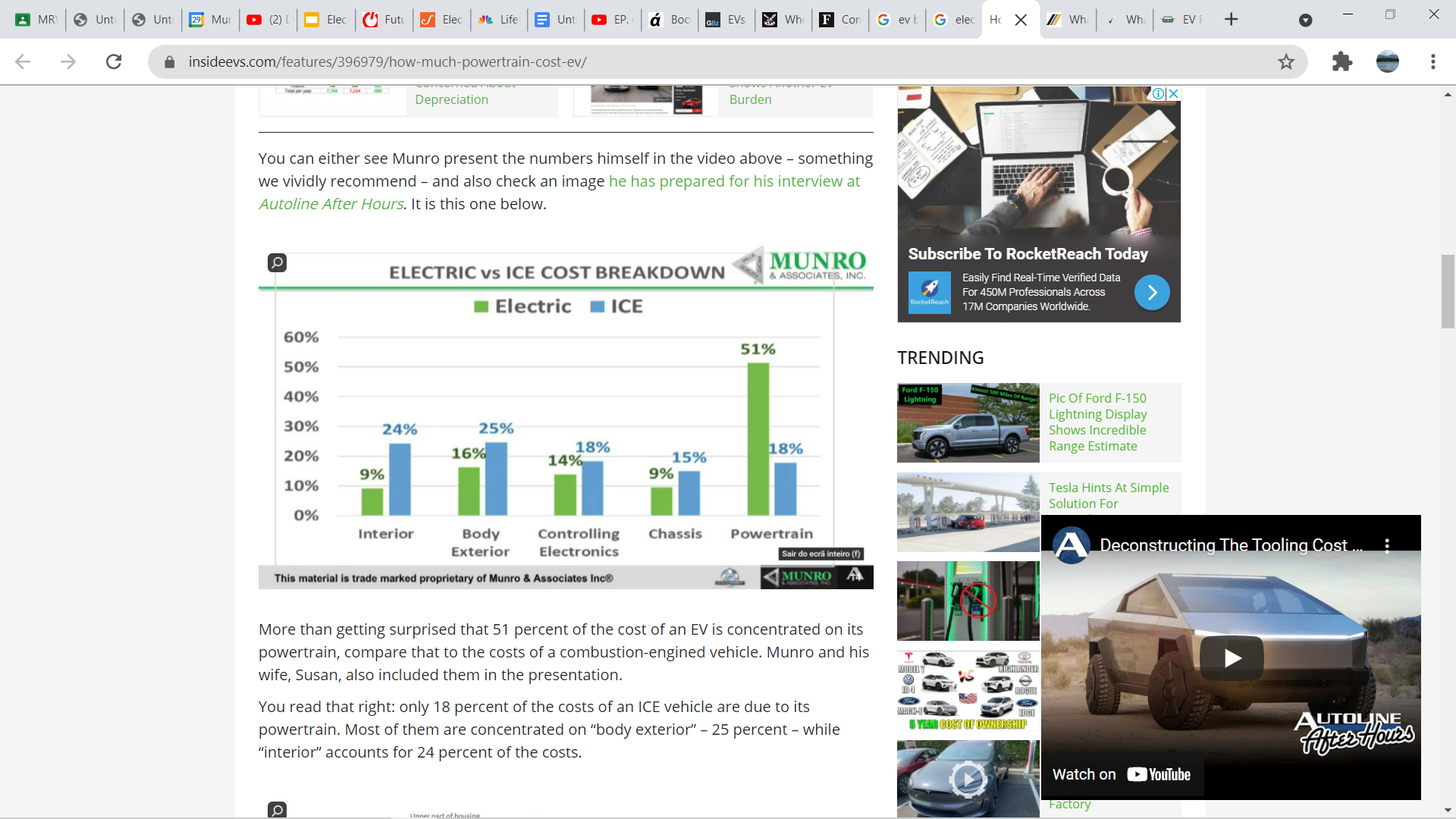 Transportation
Electric Vehicles- ePowertrain
CASE
Infotainment systems
Software becoming larger part
of vehicle
Software non-core to auto OEMs
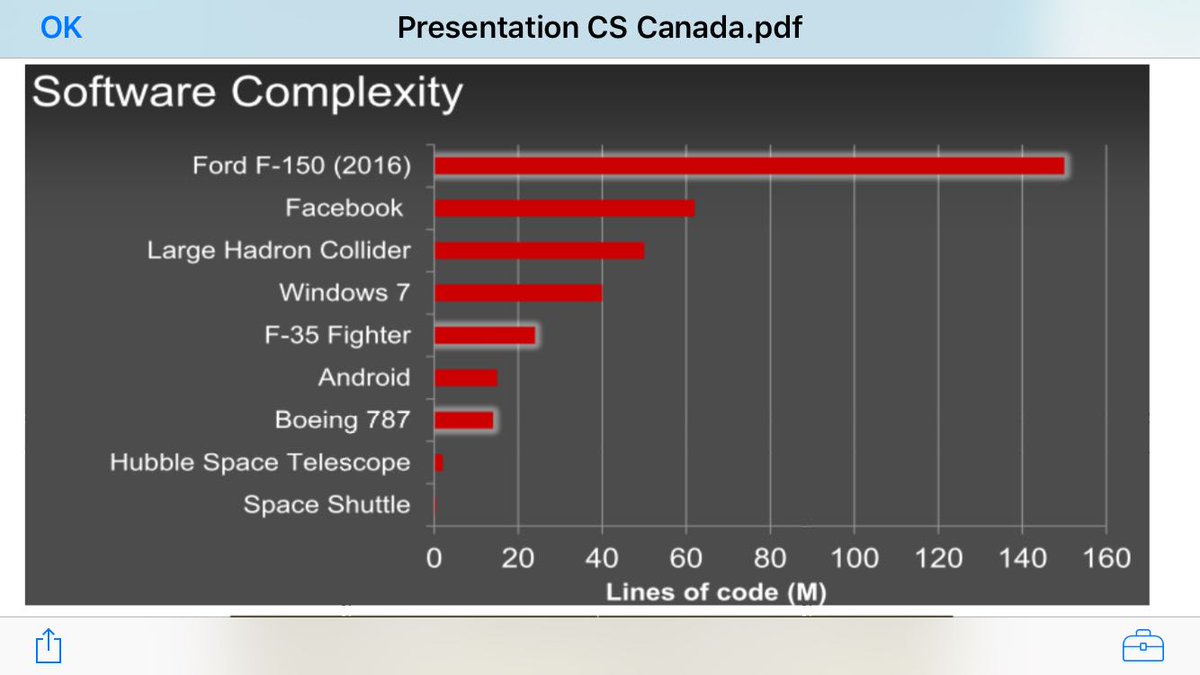 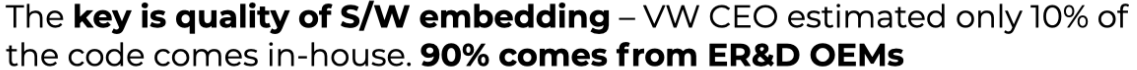 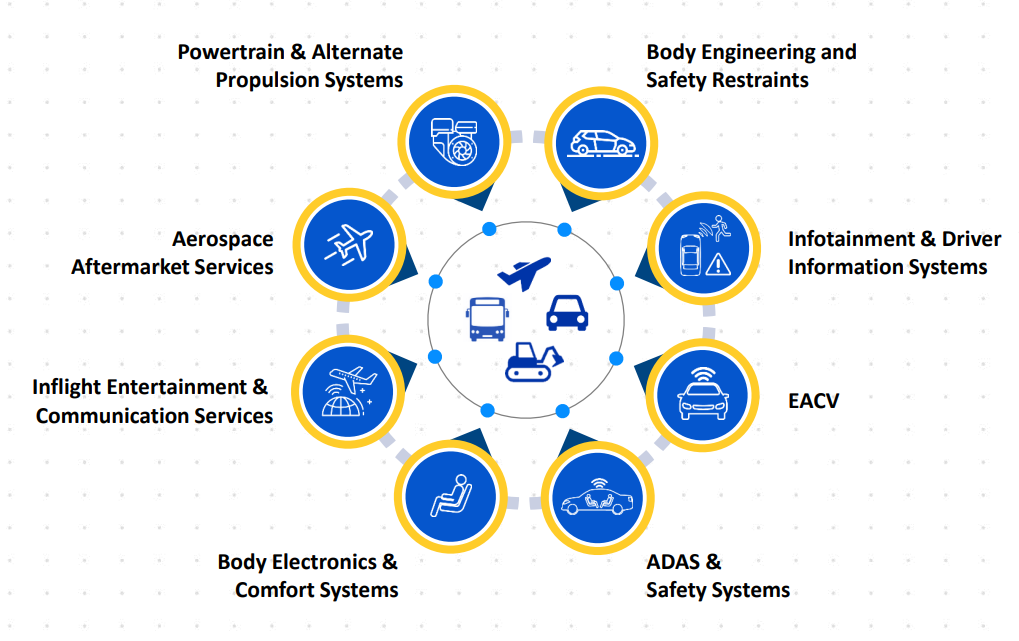 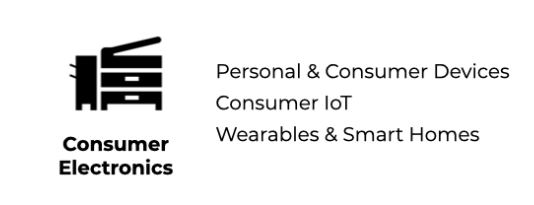 Telecom and Hi-Tech
5G, Consumer electronics, semiconductor
Media and entertainment
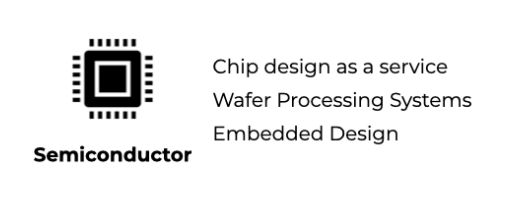 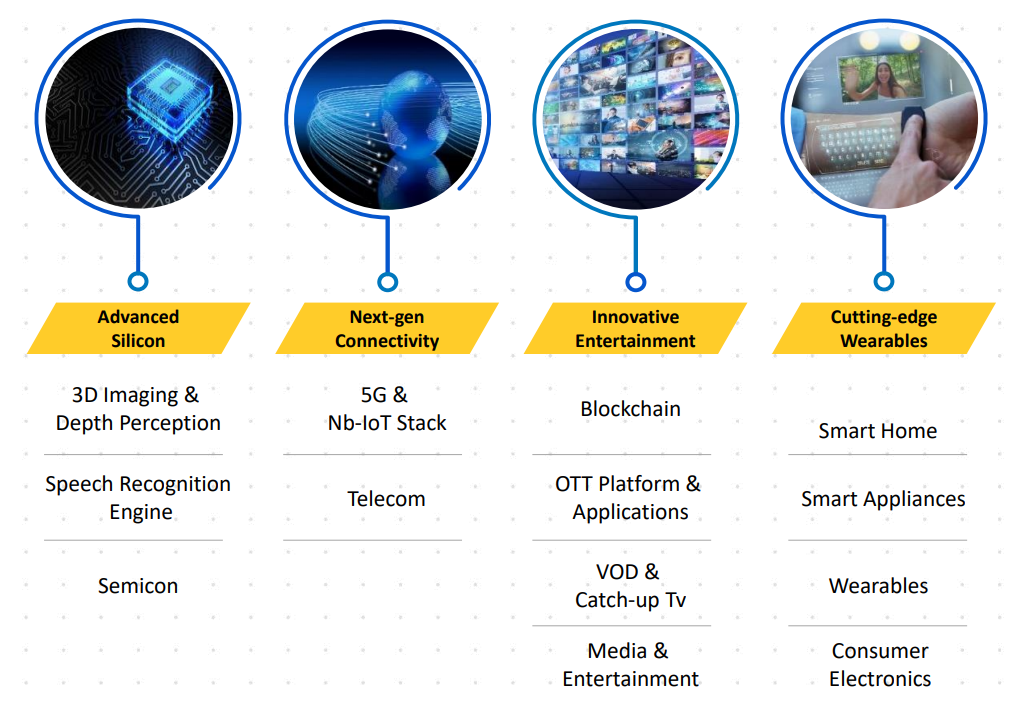 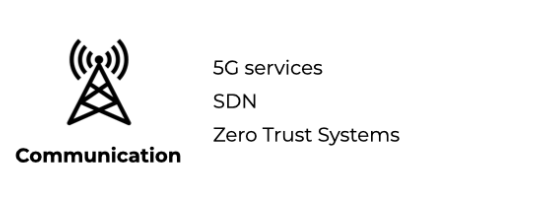 Plant Engineering
Beneficiary of capex cycle
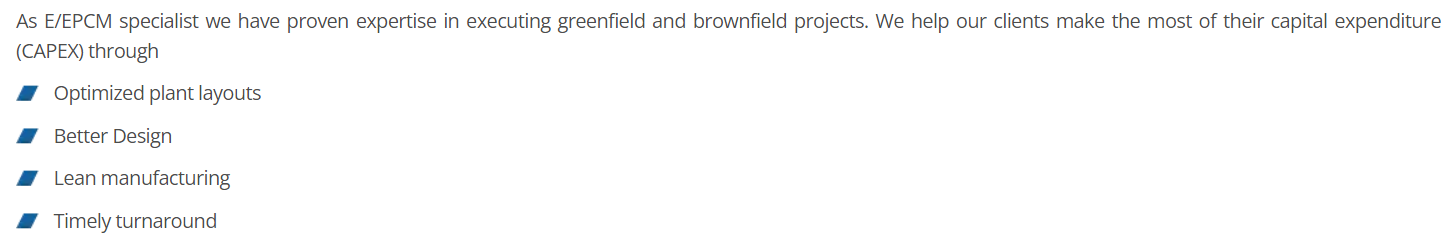 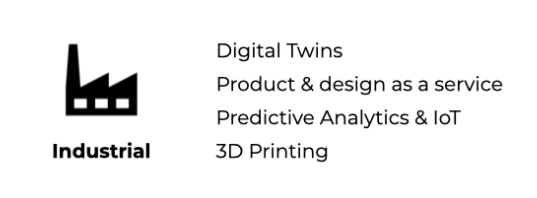 Industrial Products
IIoT
Avertle: Predictive analytics for equipment failure- condition based monitoring and maintenance (CBM)
Sensors collect data -> Central processor -> Spots pattern variations -> Flags off potential breakdowns -> Alarm mechanism
Data is pressure, temperature, sound, load, vibrations
Medical Devices
Remote medical care
MIoT
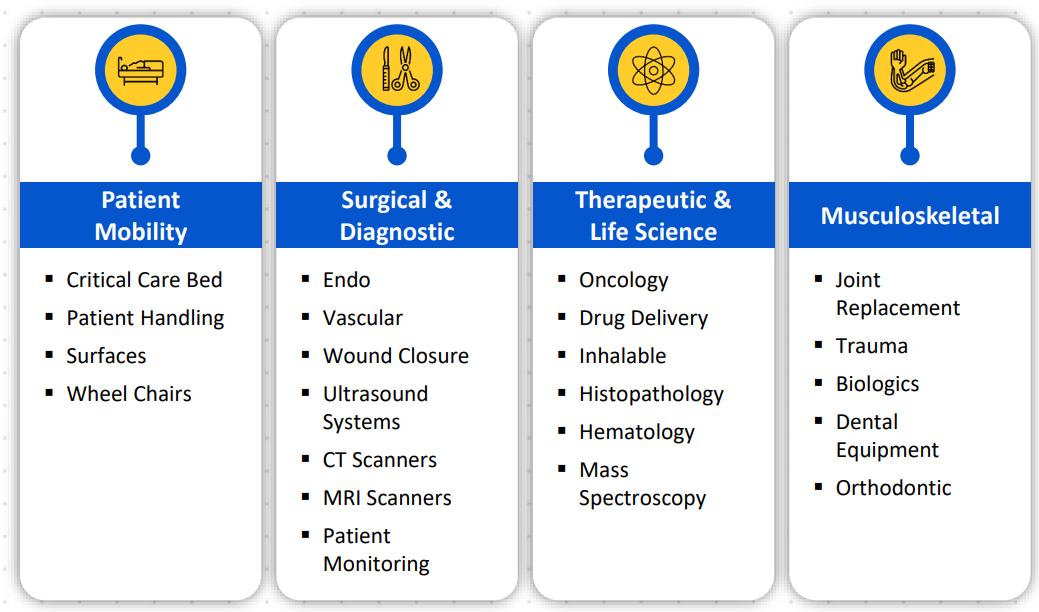 Moat
L&T Parentage- client acquisition (POC)
Presence across industries- reusability/cross-sell
Demonstration effect
Pure-play
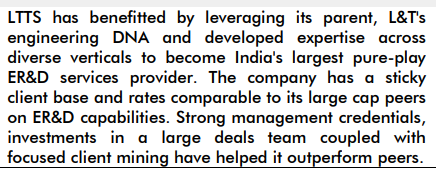 L&T Parentage
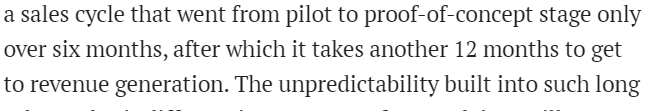 Core engineering DNA- POC
RFI vs selling
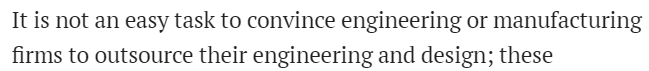 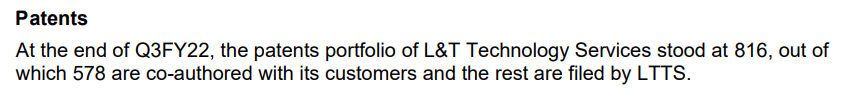 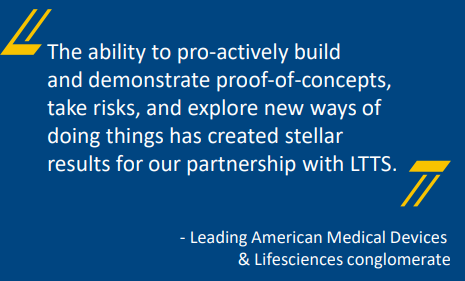 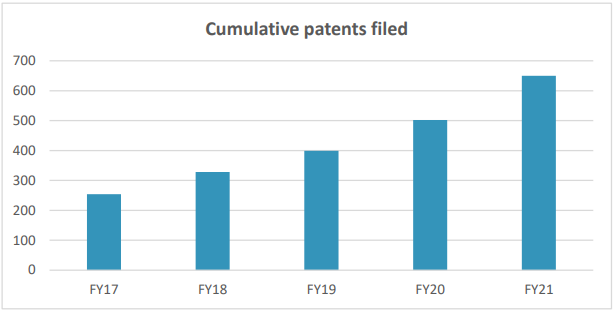 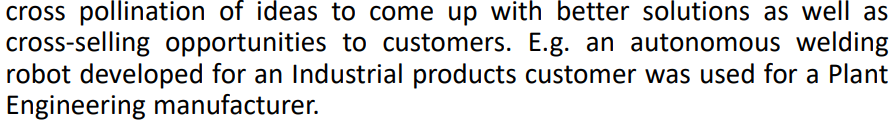 Cross Pollination
Demonstration Effect
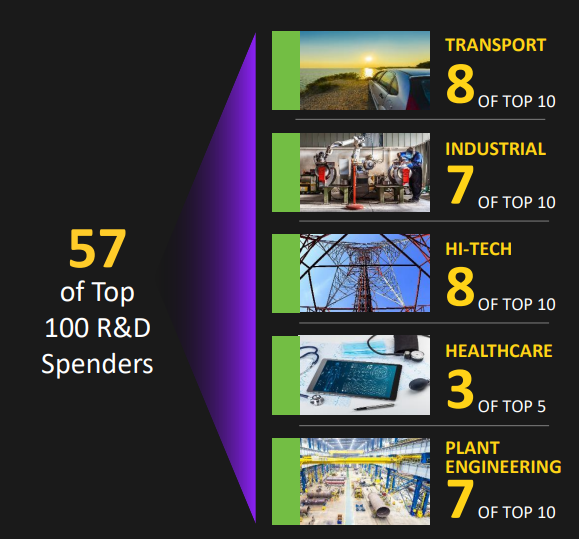 Pure-Play Effect (?)
Scaling while de-risking: decreasing fragility
OPM rising despite rising T&M
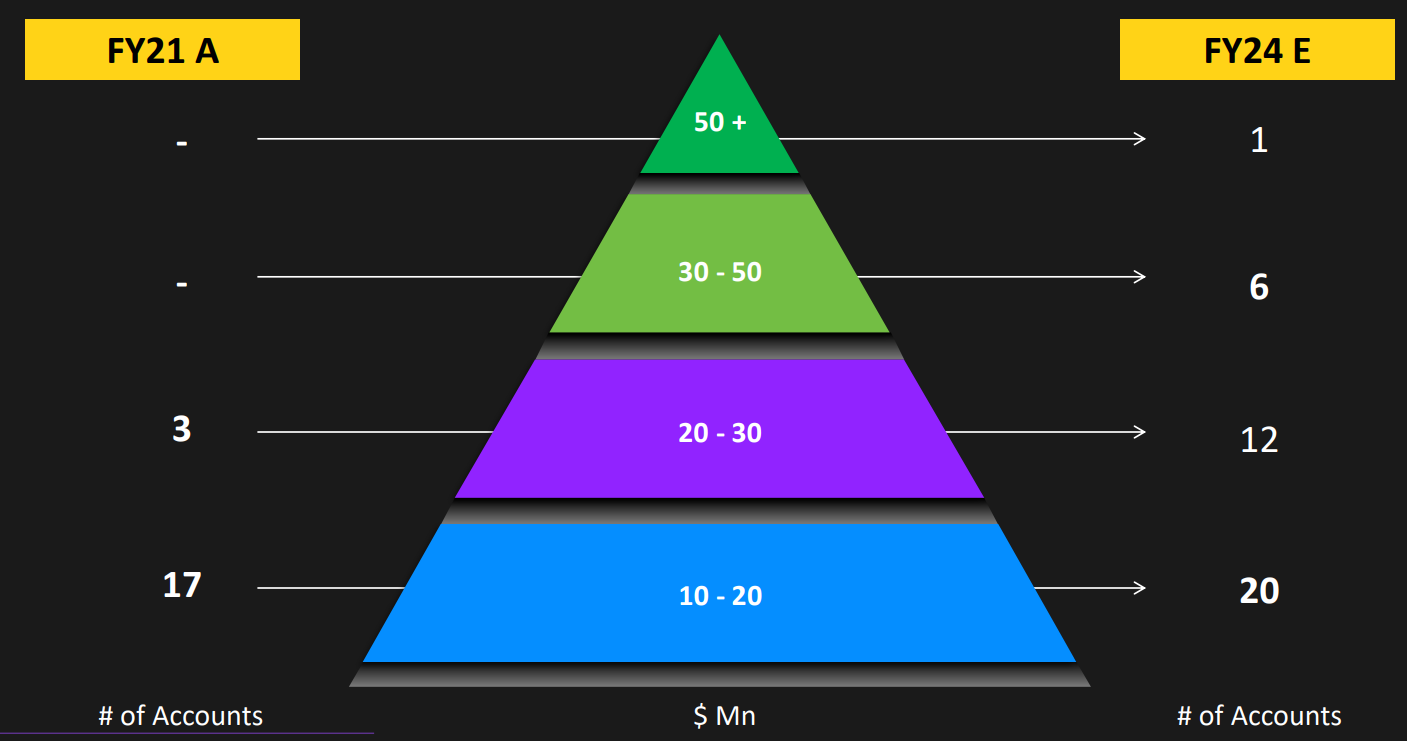 Growth Drivers
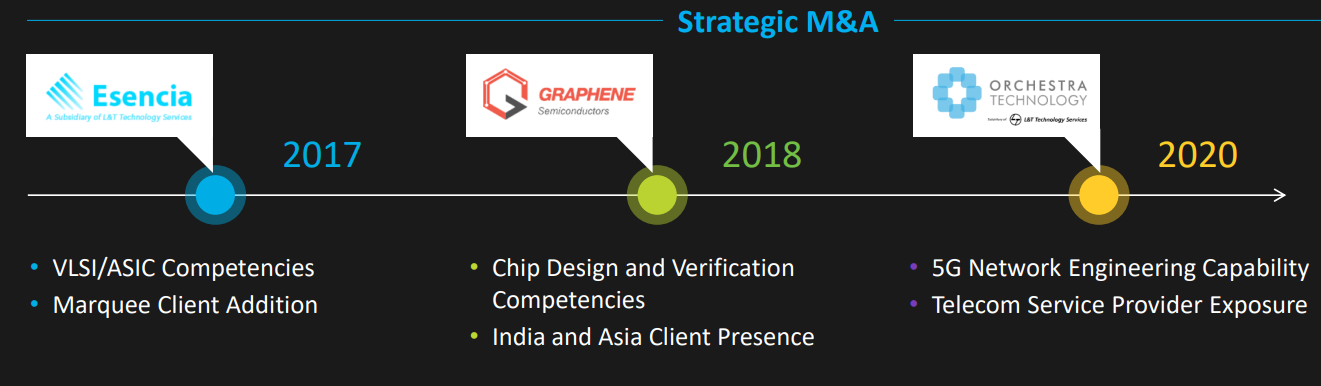 Recent Event
Overall ER&D Ratings
Digital ER&D Ratings
Risks: Attrition and In-House Preference
Domain expertise needed in ER&D
17% LTM attrition
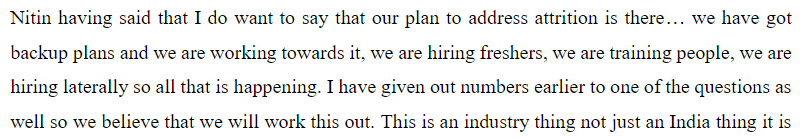 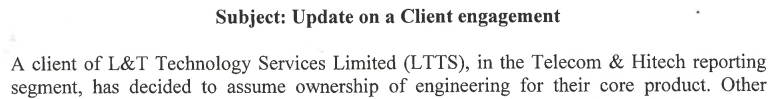 Gross Total Leverage- Lollapalooza Effect
Economic leverage: Outsourced Digital ER&D growing faster than nominal GDP
Temporal leverage: Near leadership -> market share gains
Operating leverage: Reusability, mining
Financial leverage: Debt-free
Return Ratios and D/E (Capitaline)-Consolidated
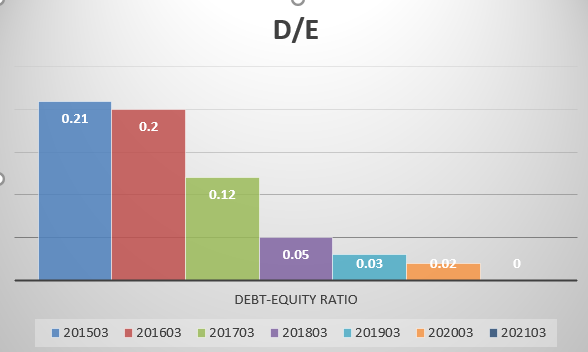 Other Companies
Tata Elxsi- Transportation, Telecom, Healthcare
KPIT Technologies- Only automobiles
Cyient- Transportation, Telecom, Utilities
Integrated- TCS, Wipro, HCL Tech
Autoline Design Software